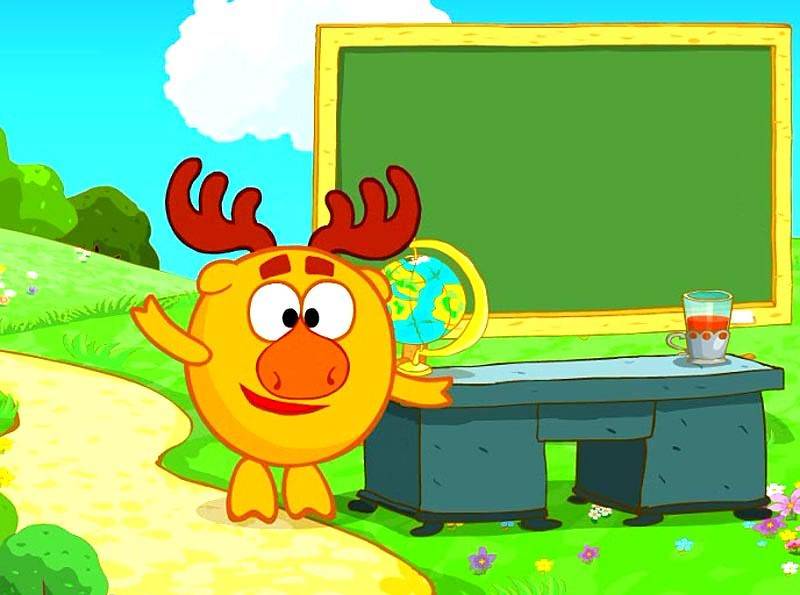 МДОУ «Детский сад №125 комбинированного вида»
УРОКИ МАТЕМАТИКИ В «ШКОЛЕ СМЕШАРИКОВ»
Подготовила : Яськина С.В.
г.о. Саранск 2020 г.
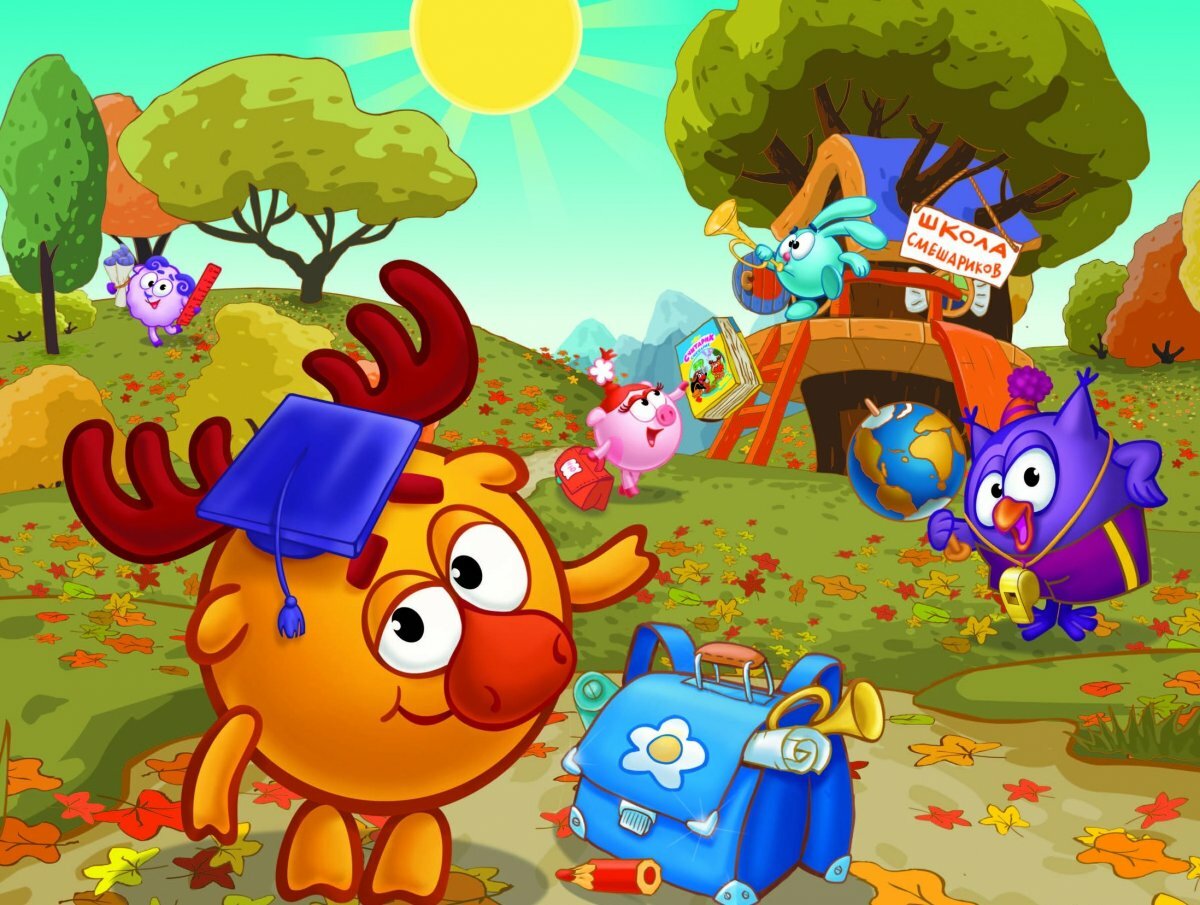 Начинаем игру
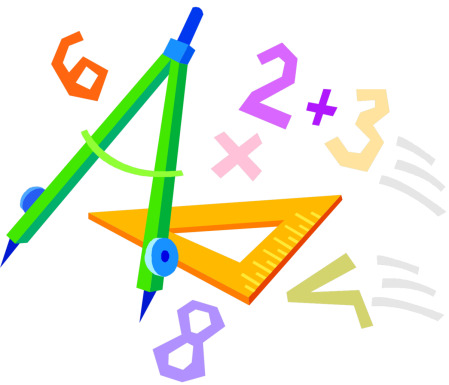 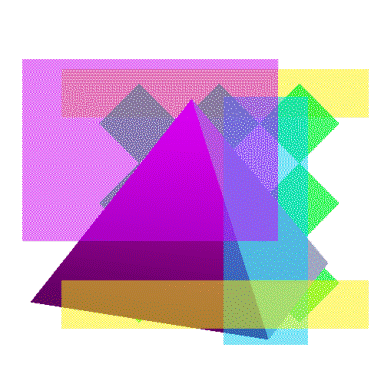 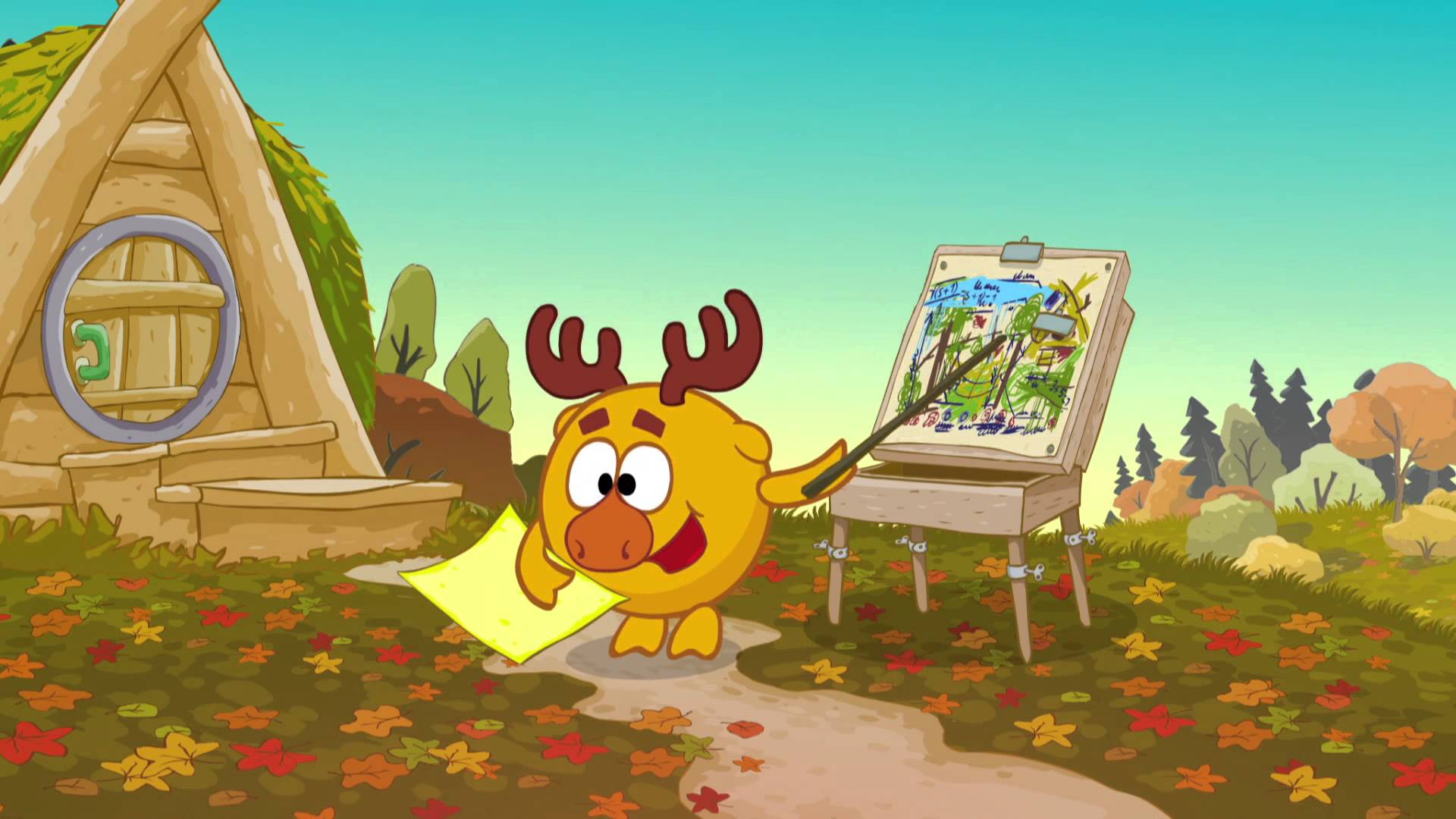 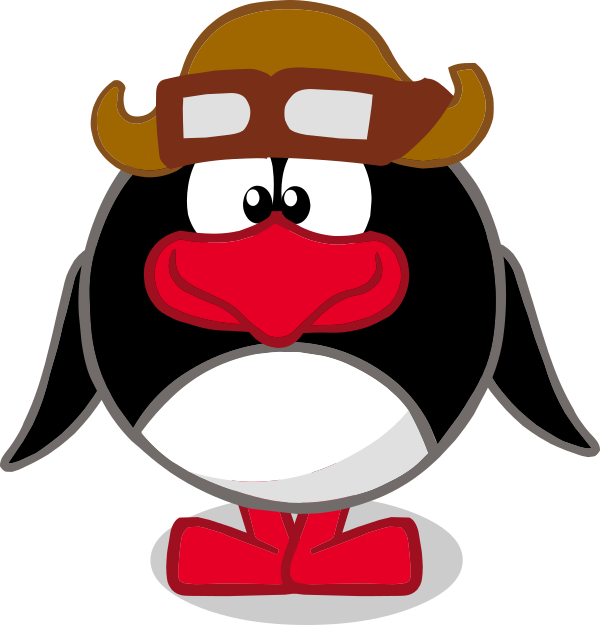 С каждым из моих учеников вам предстоит пройти испытание. 
Кто самый внимательный? Сколько заданий вам предстоит выполнить?
Посчитай моих учеников!
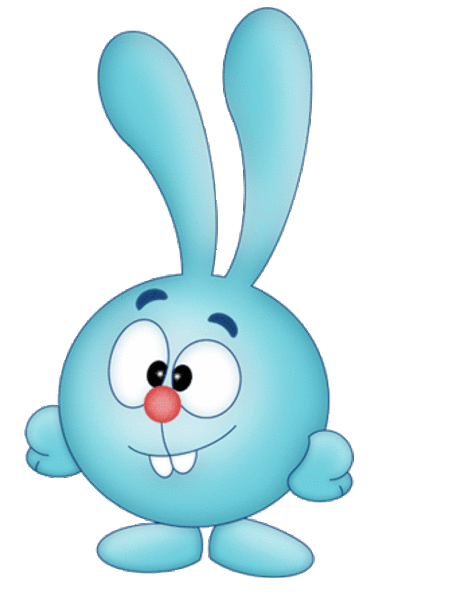 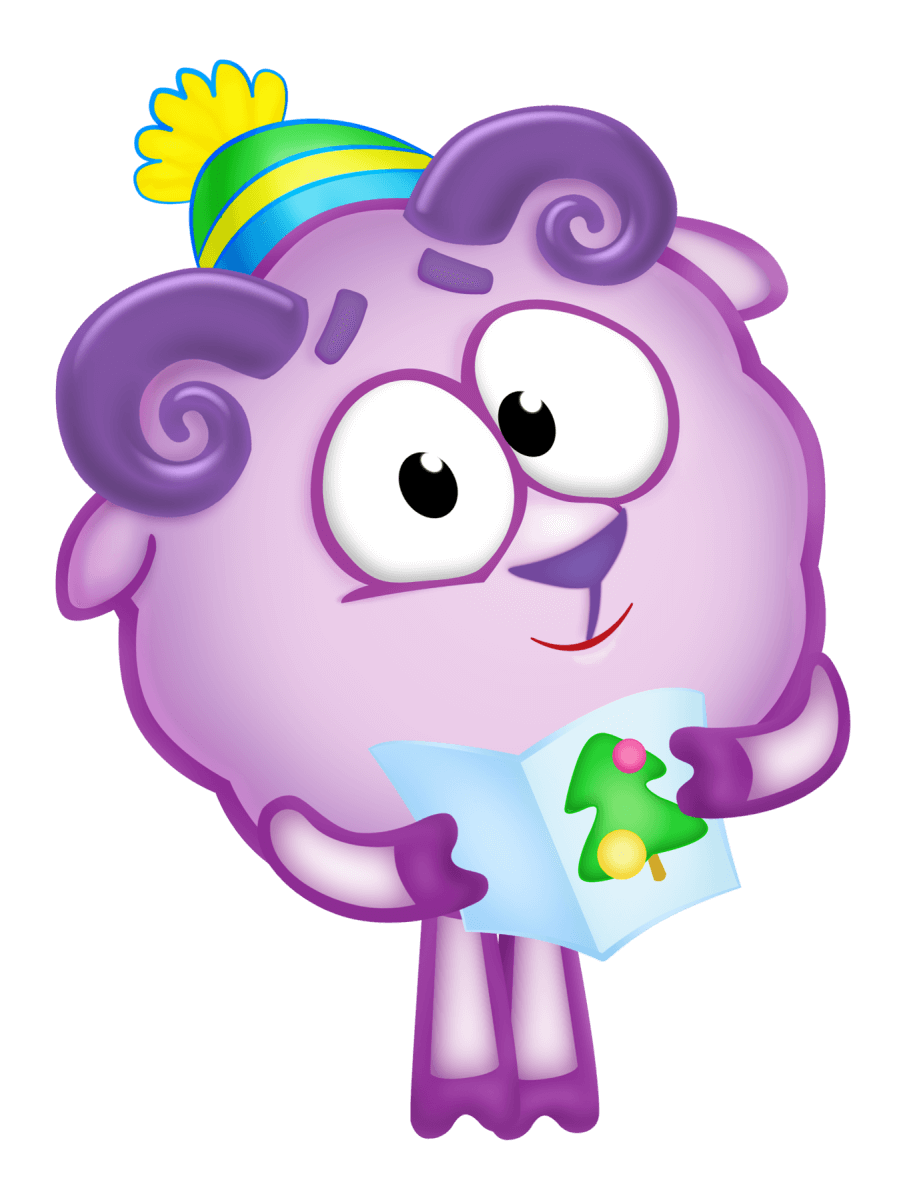 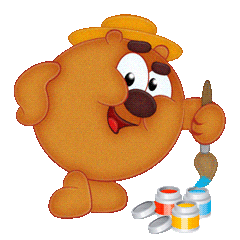 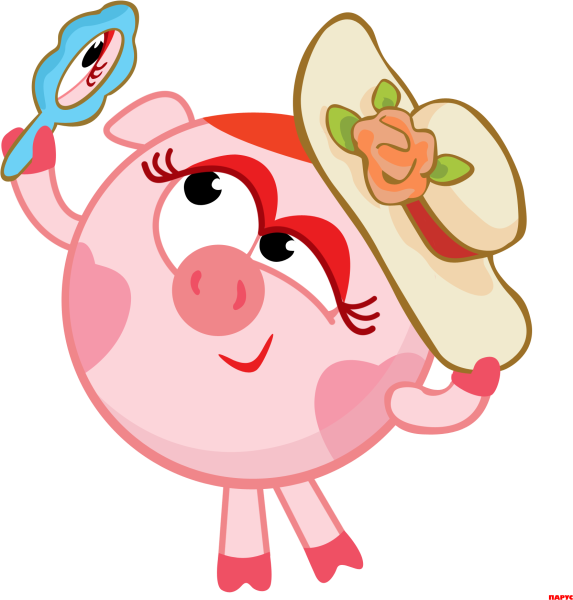 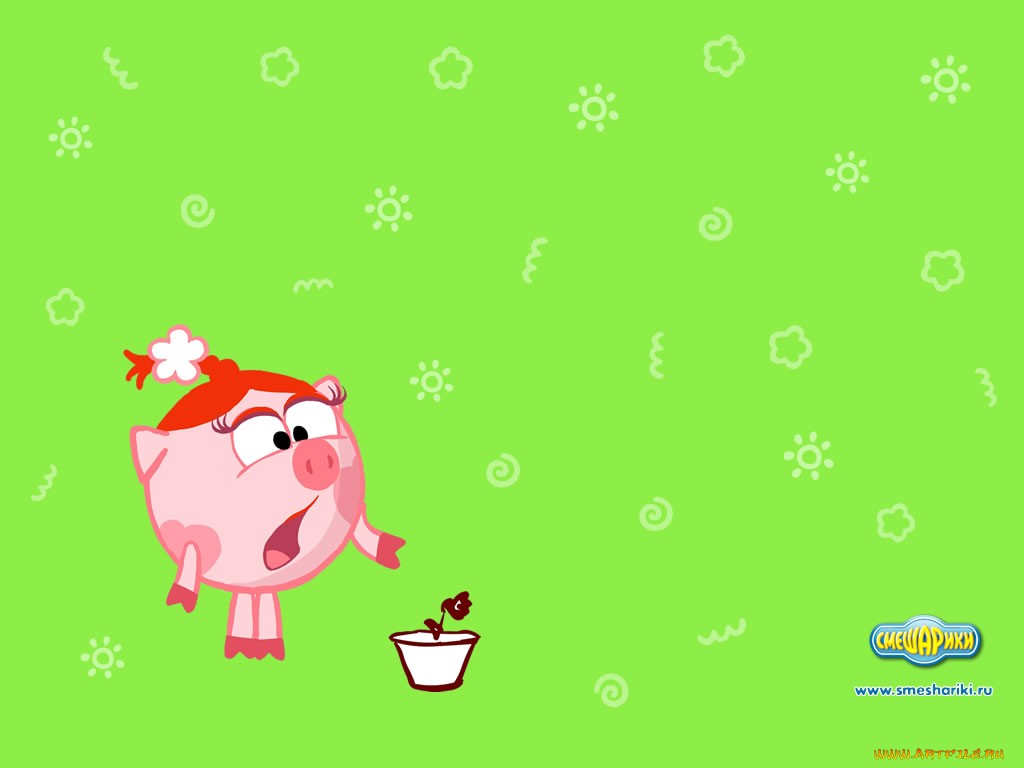 Нюше  надо приготовить вкусный салат,
но она не знает сколько овощей положить.
Посчитаем вместе?
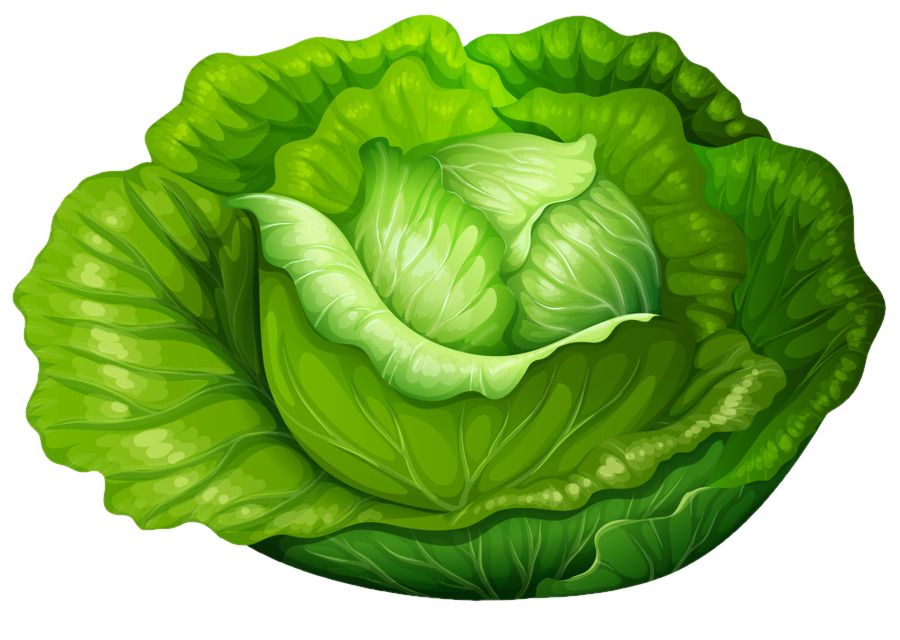 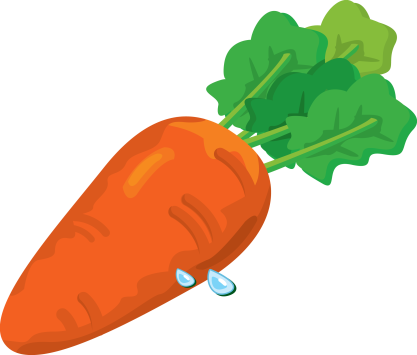 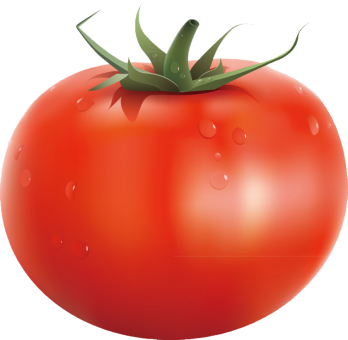 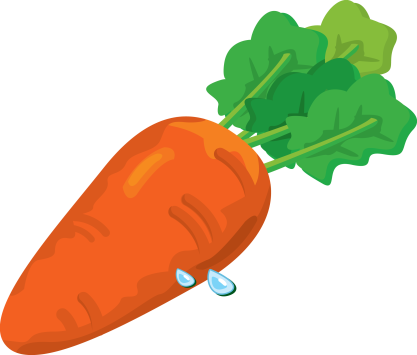 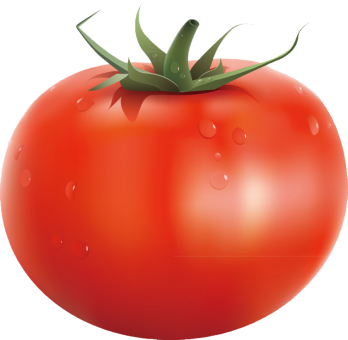 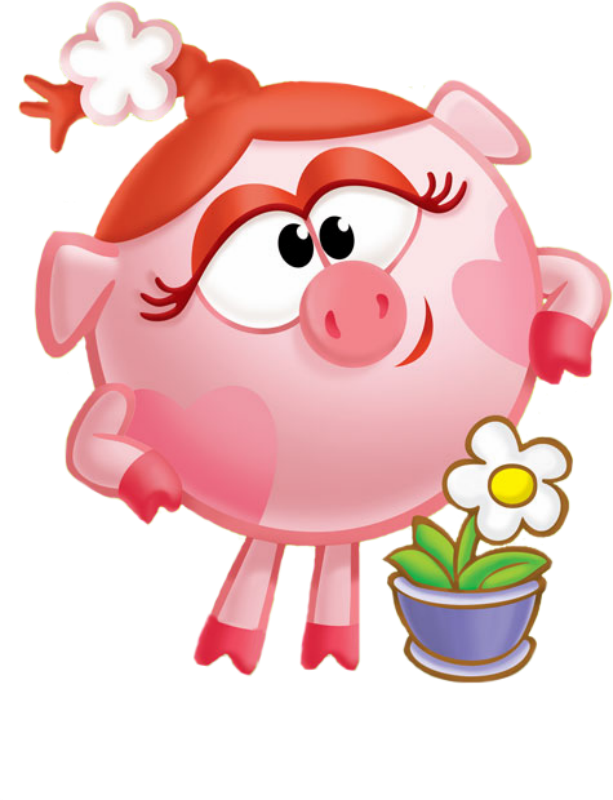 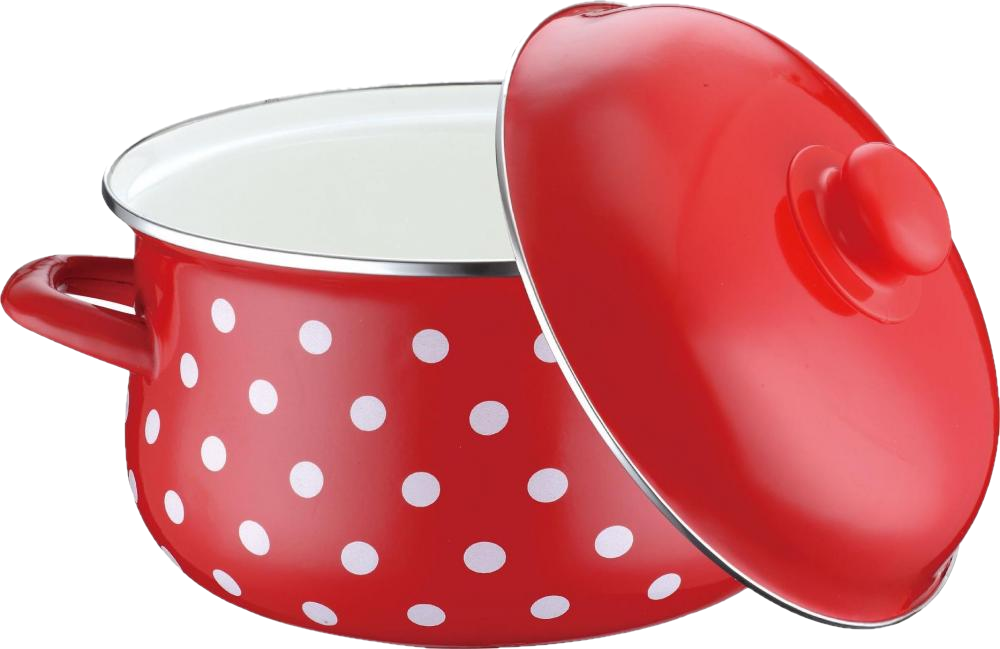 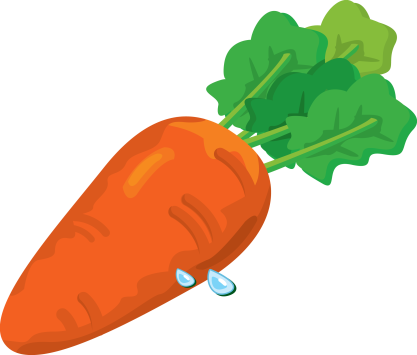 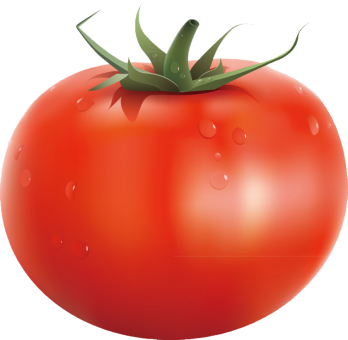 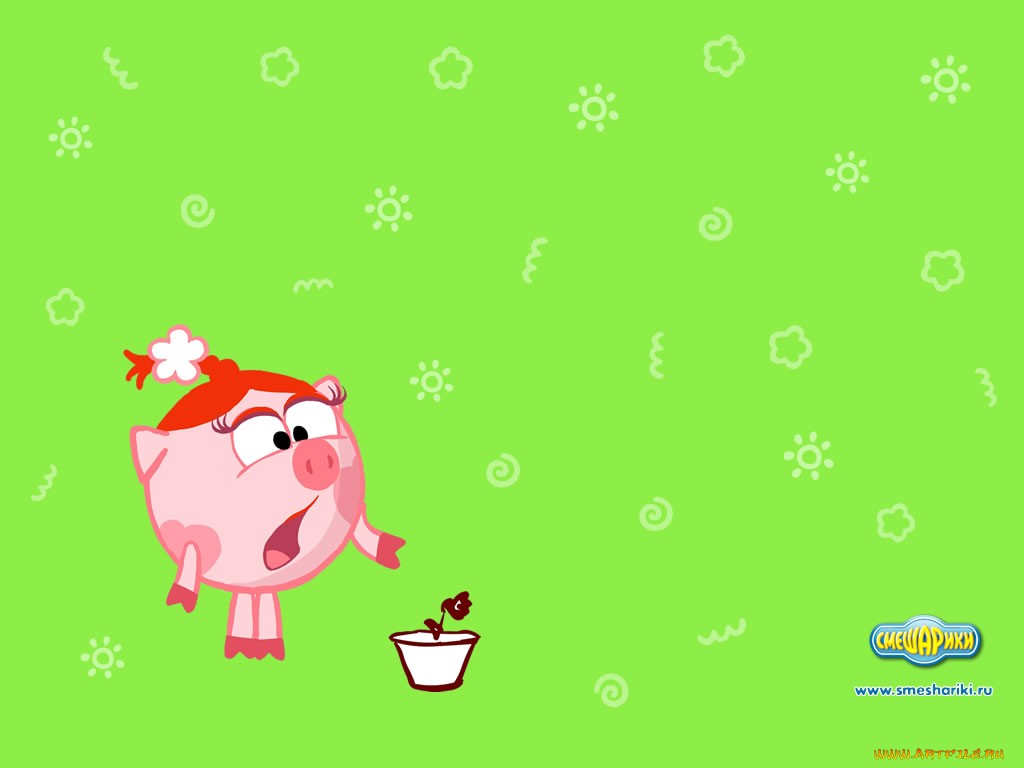 Нюше нужен новый бантик. 
Давай построим его из геометрических фигур. 
Назови фигуры и цвет?
Считаем до пяти! ОДИН, ДВА, ТРИ…..
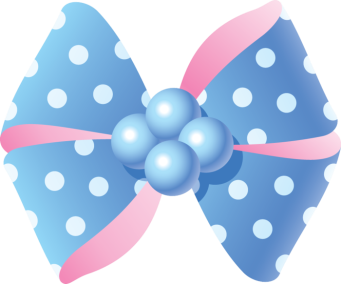 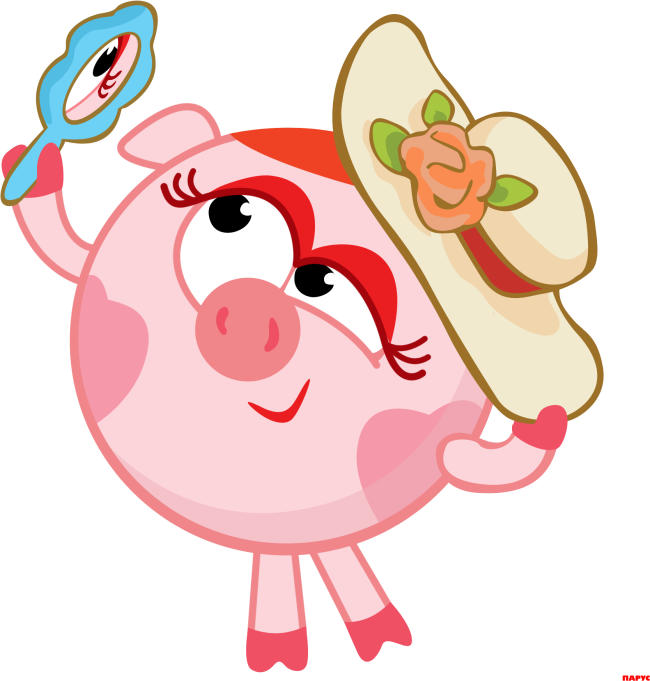 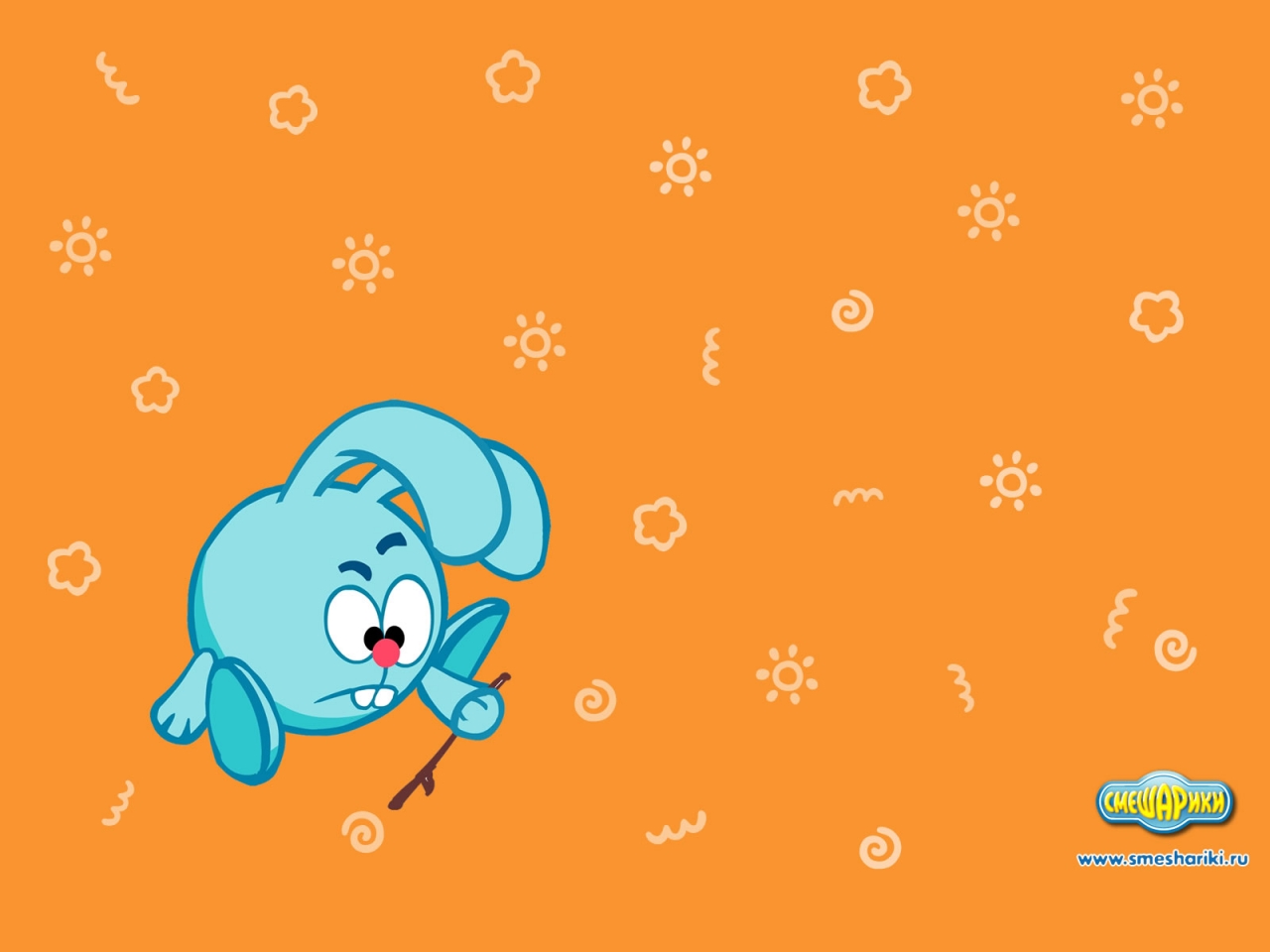 Помогите Крошу вставить  
пропущенные цифры. 
Считаем вместе!
1
2
3 4
5
6
7 8
9
10
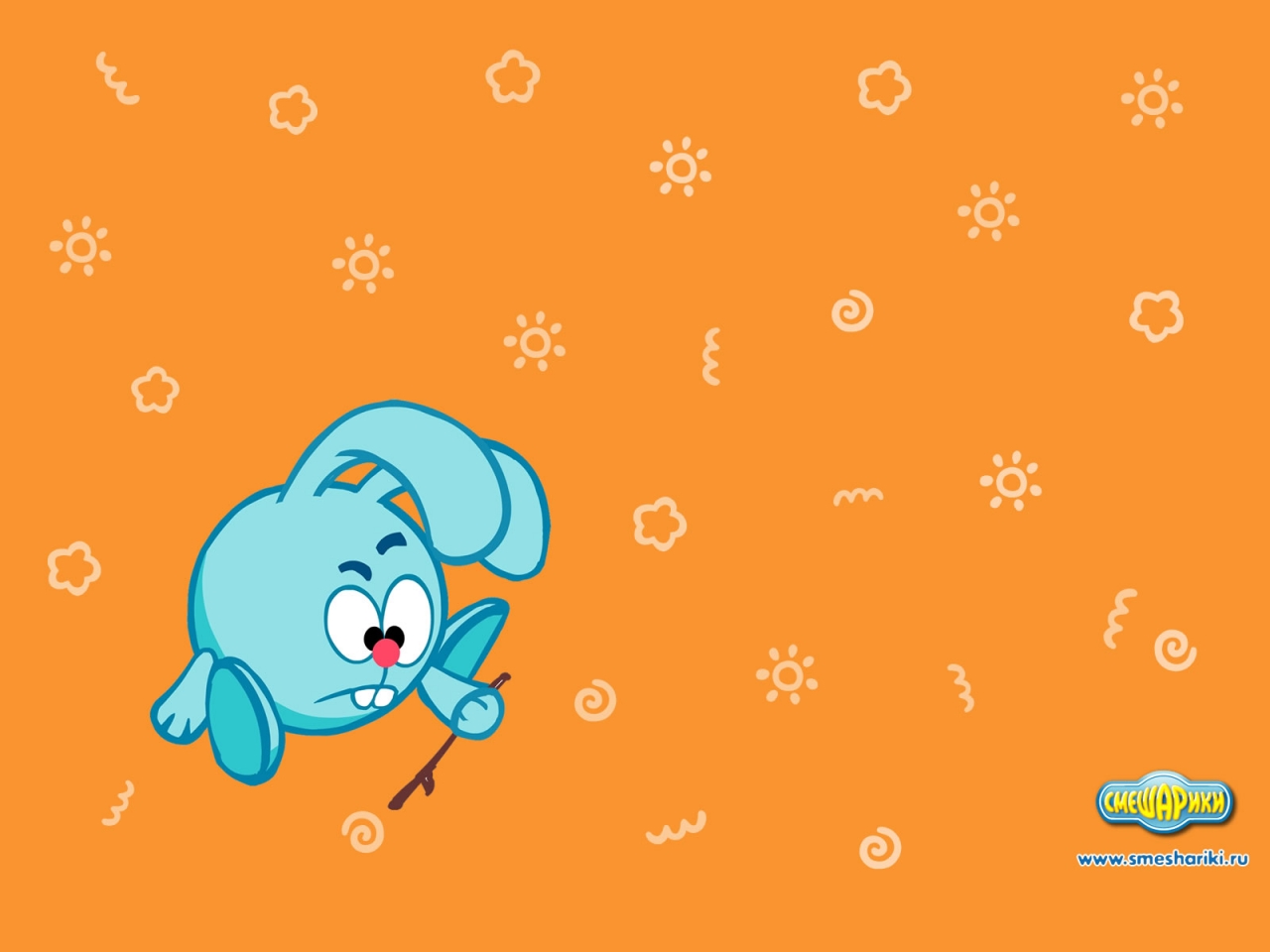 Крош готовит морковный пирог. 
Давай построим морковь из геометрических фигур. 
Сколько морковок потребуется для пирога? Назови фигуры и цвет?
Считаем до пяти! ОДИН, ДВА, ТРИ…..
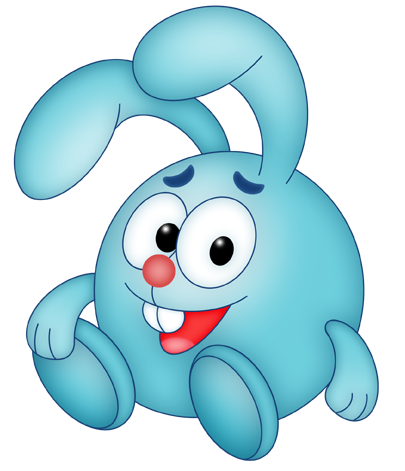 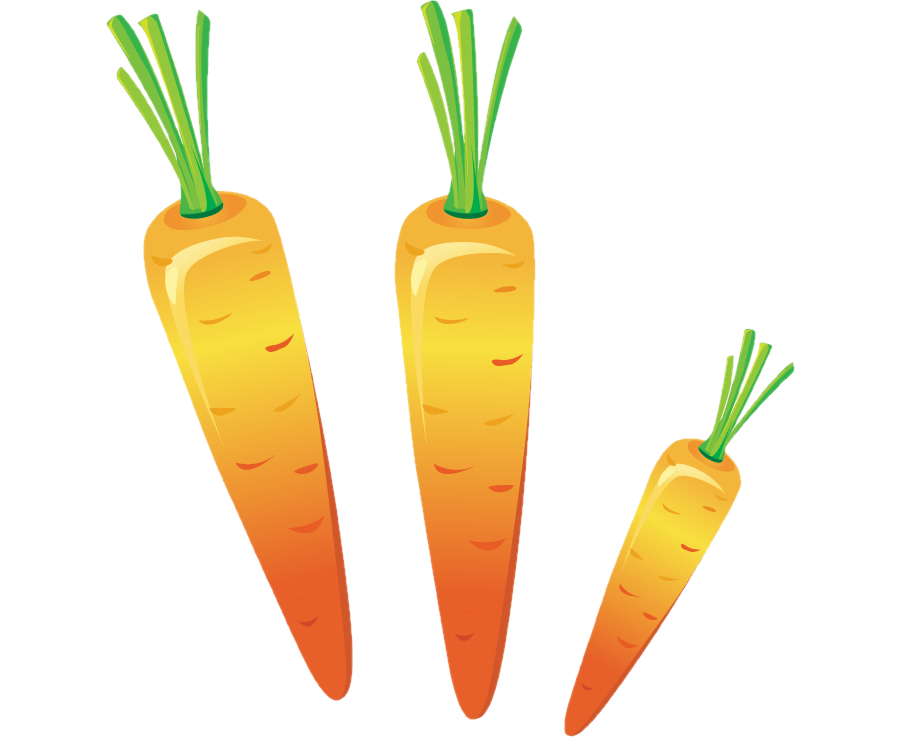 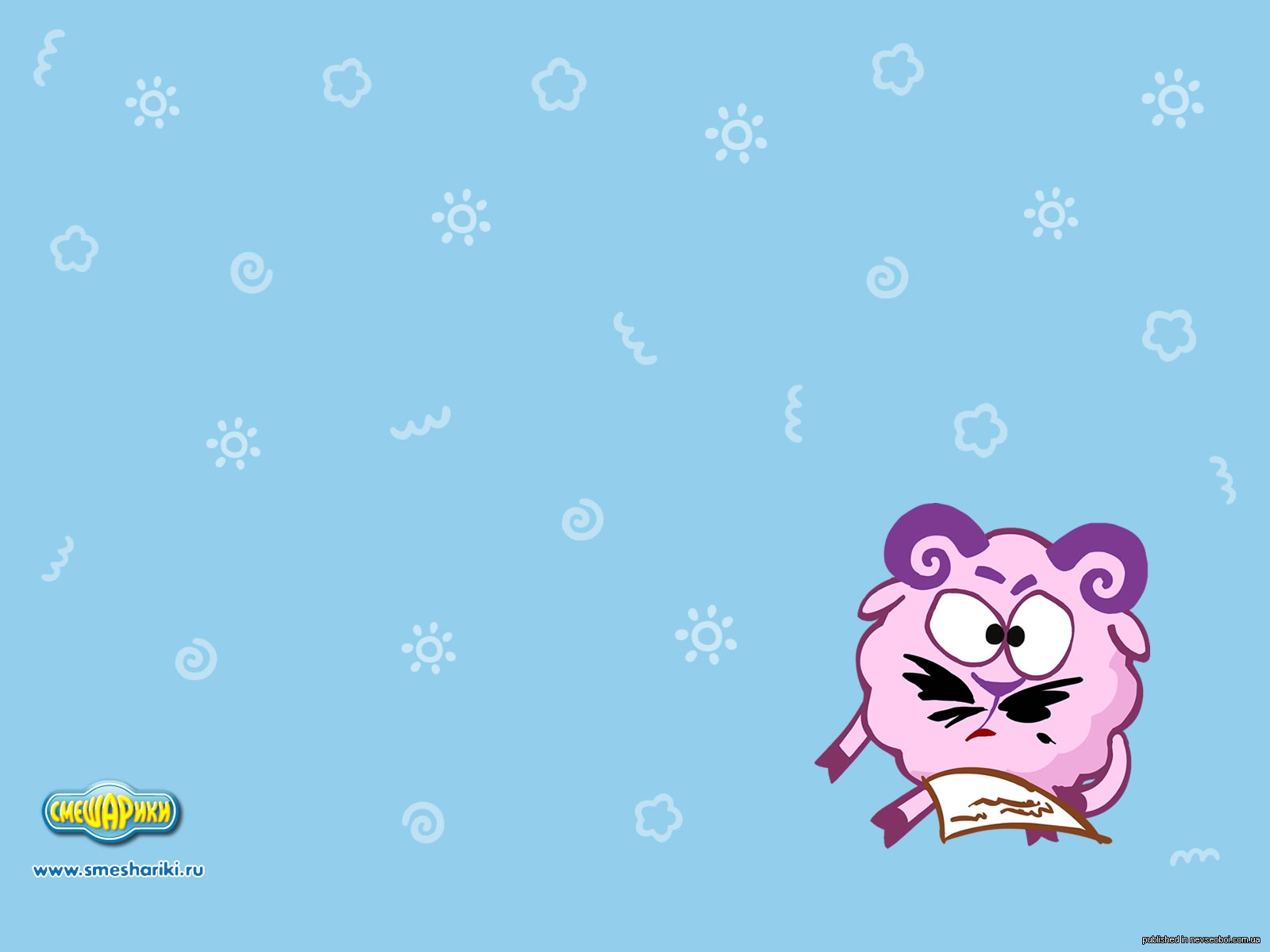 Помоги Барашу правильно расположить картинки в тетради.
 Назови цвет предмета и обоснуй свой выбор.
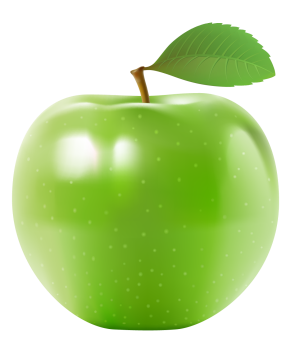 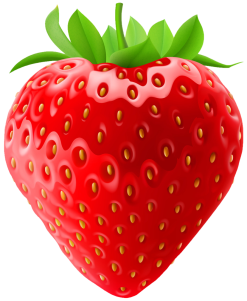 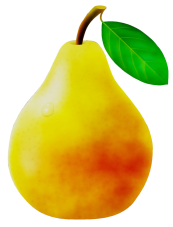 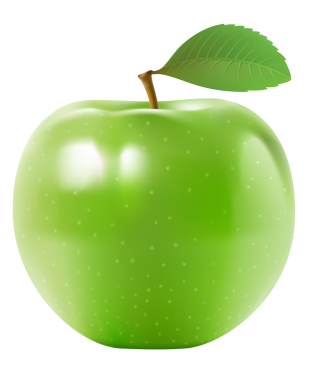 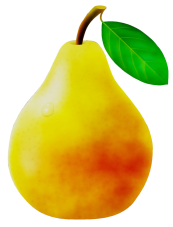 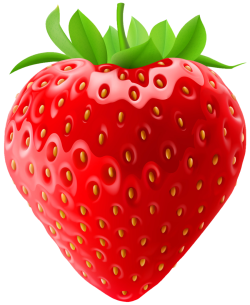 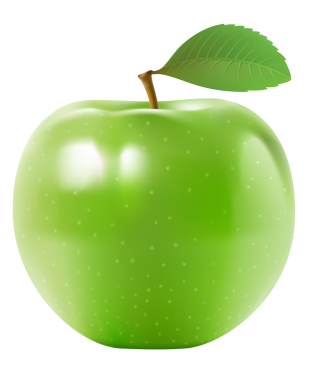 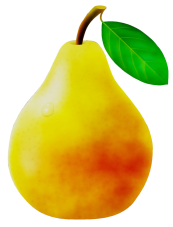 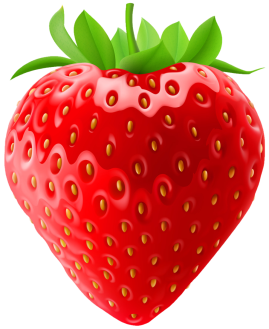 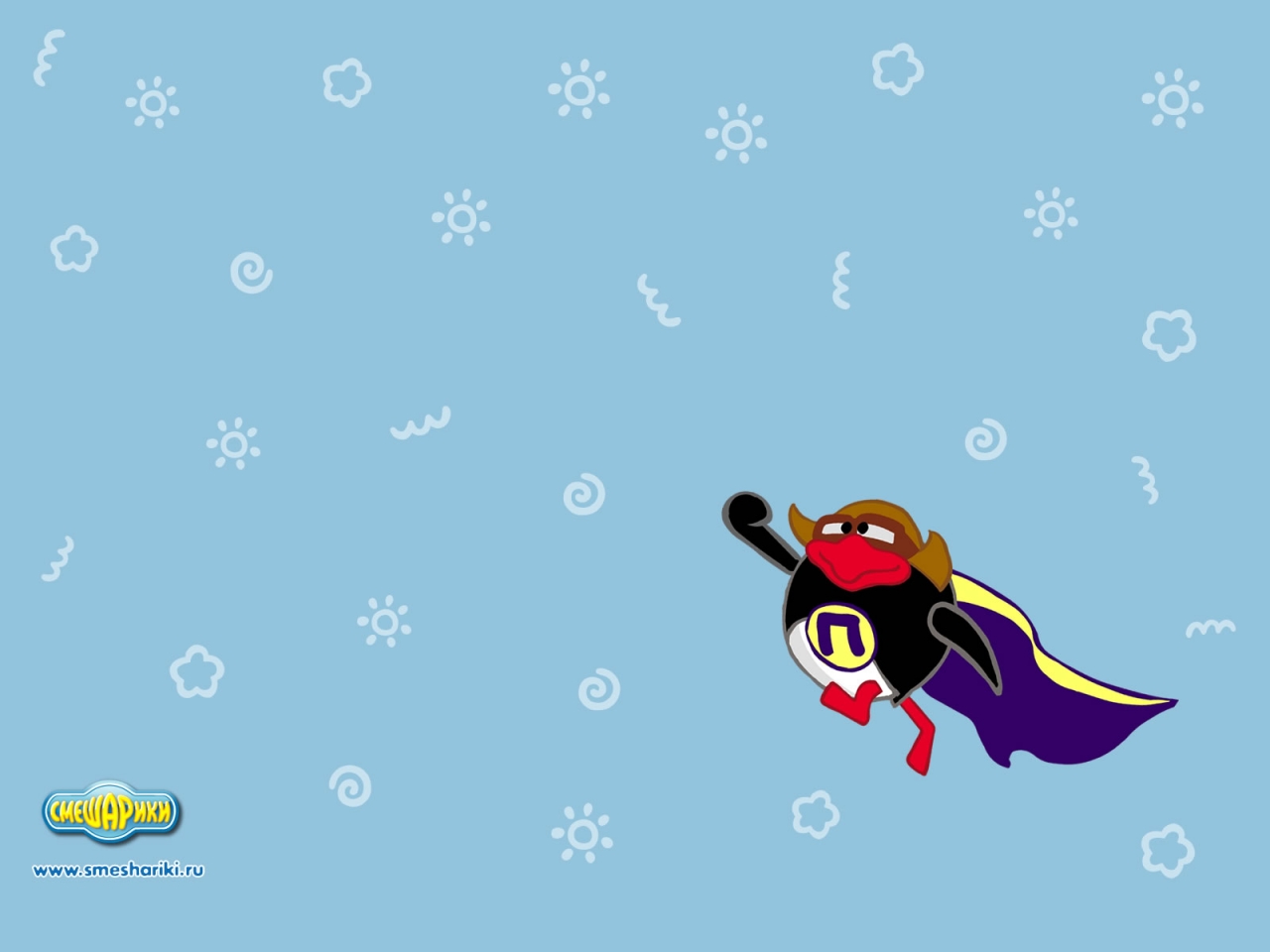 Бараш строит новый дом. 
Из каких частей состоит дом? Назови.
Давай построим макет дома из геометрических фигур. 
Назови фигуры, цвет и размер?
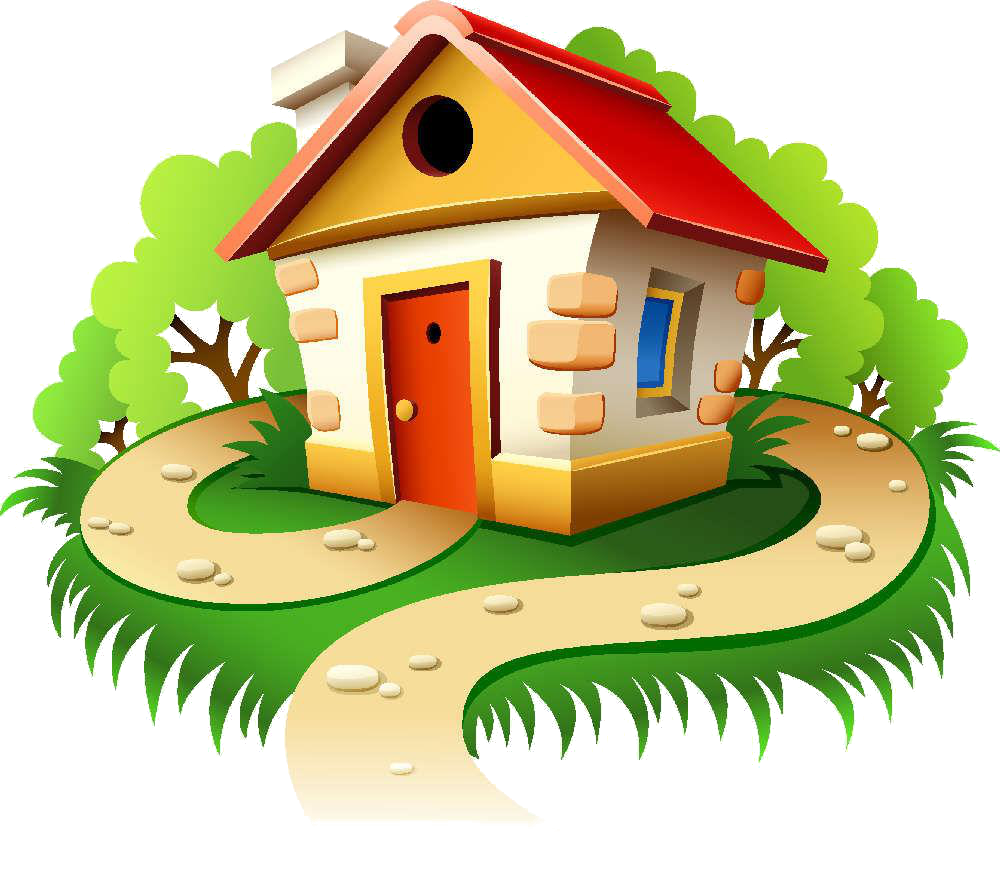 Считаем до пяти! ОДИН, ДВА, ТРИ…..
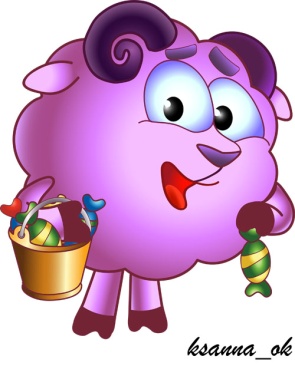 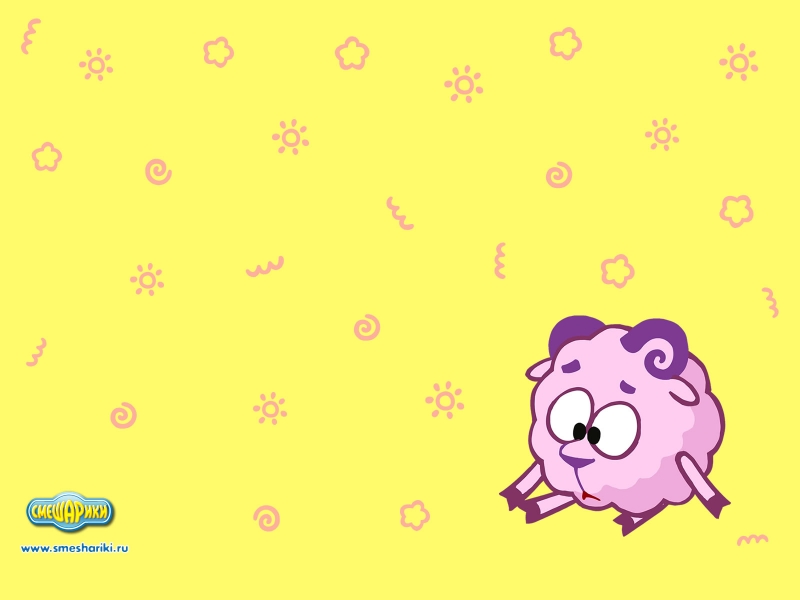 Время собирать урожай  помогите Копатычу для каждой 
тарелки, подобрать правильно фрукты и ягоды
 Назови цвет, размер урожая 
и обоснуй свой выбор.
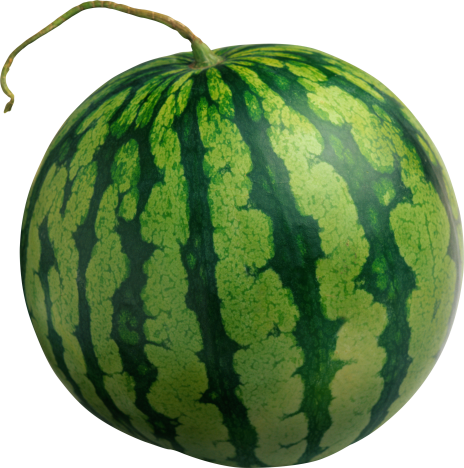 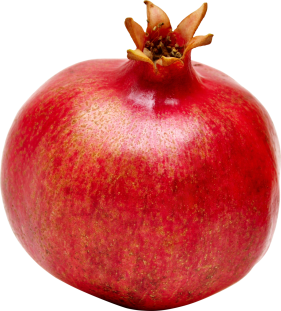 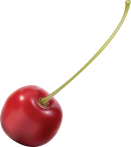 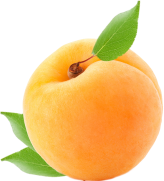 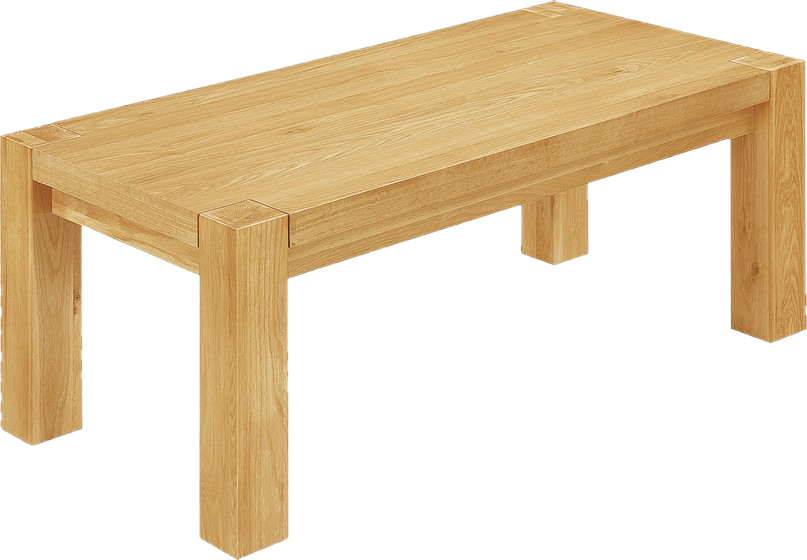 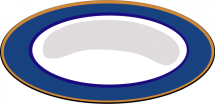 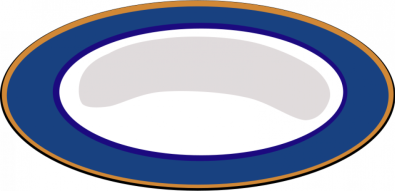 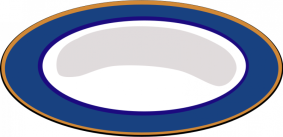 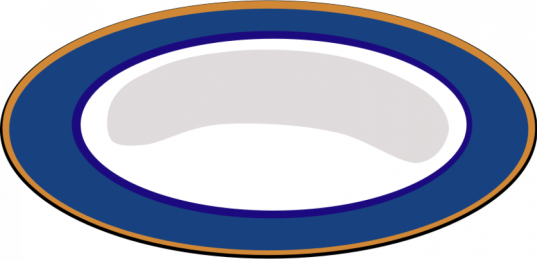 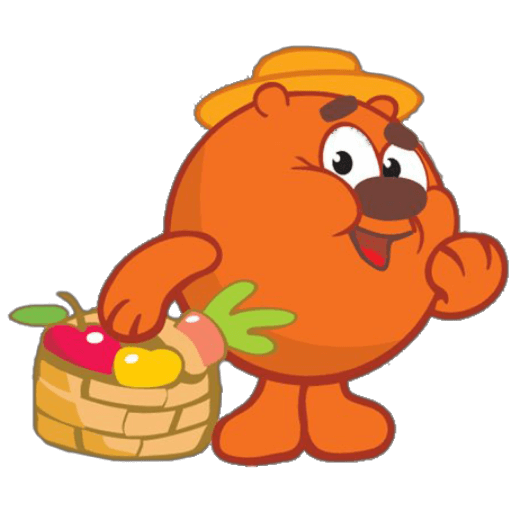 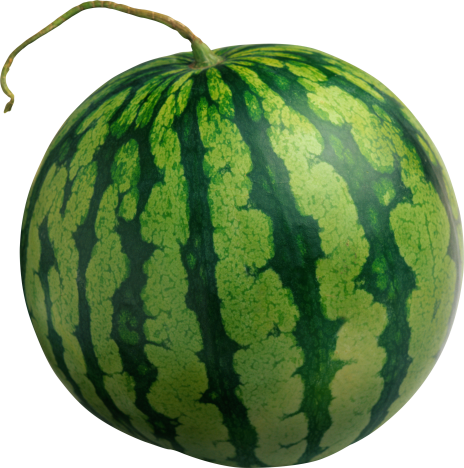 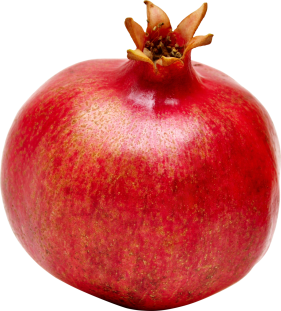 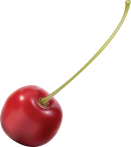 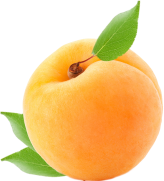 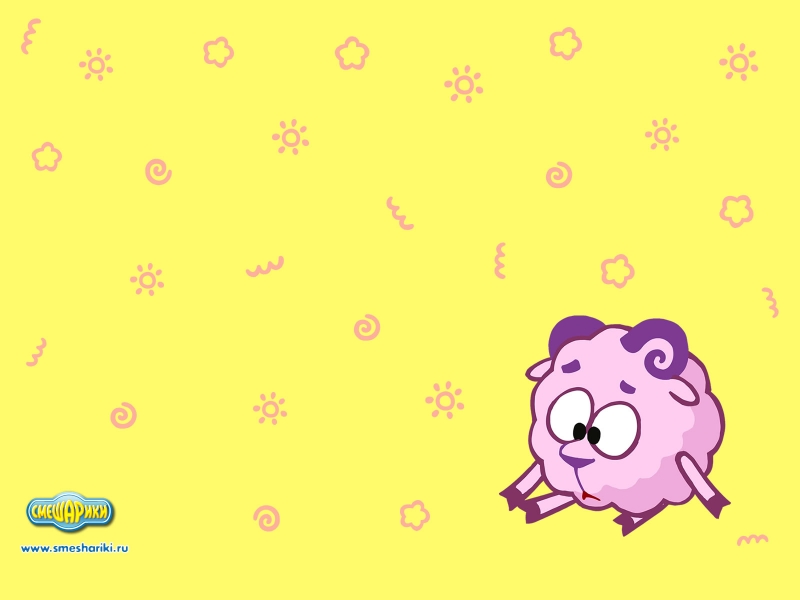 Нужно починить автомобиль Копатыча. 
Из каких частей грузовой автомобиль? Назови.
Назови фигуры, цвет и размер?
Считаем до пяти! ОДИН, ДВА, ТРИ…..
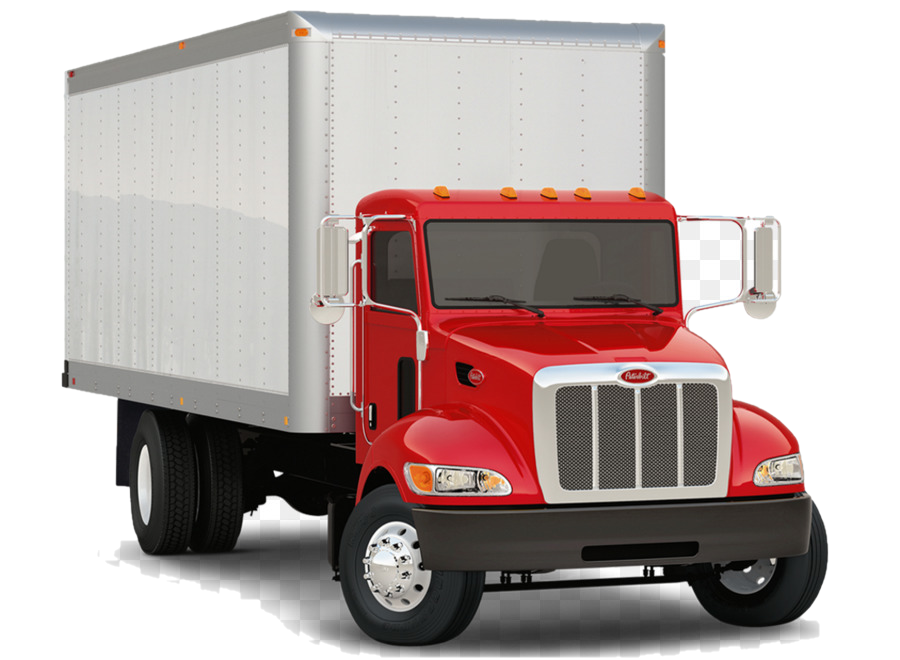 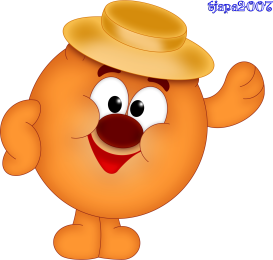 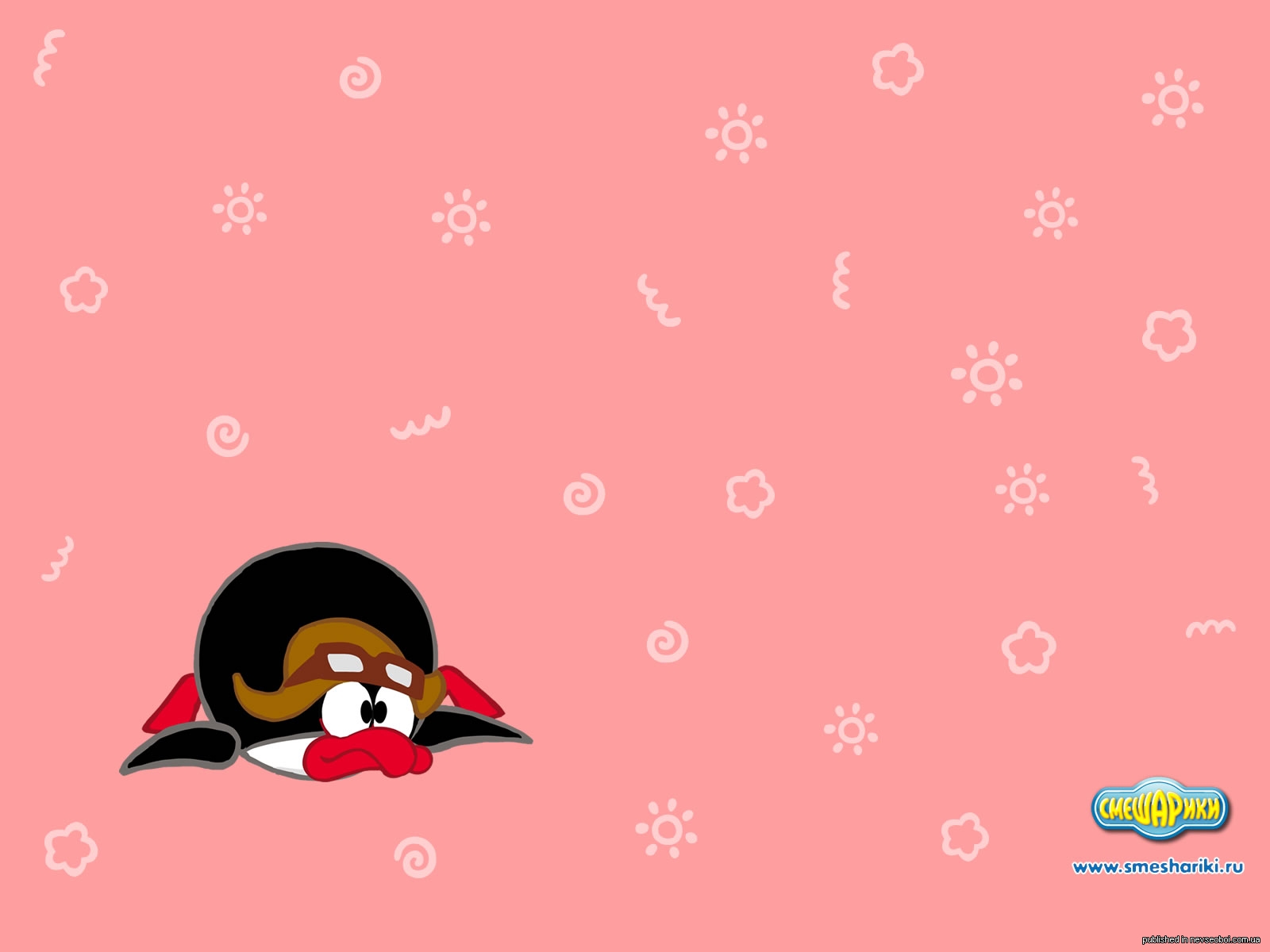 На какие геометрические фигуры похожи окружающие нас предметы? 
Помоги Пину соотнести предмет и фигуру. 
Объясни чем они похожи.
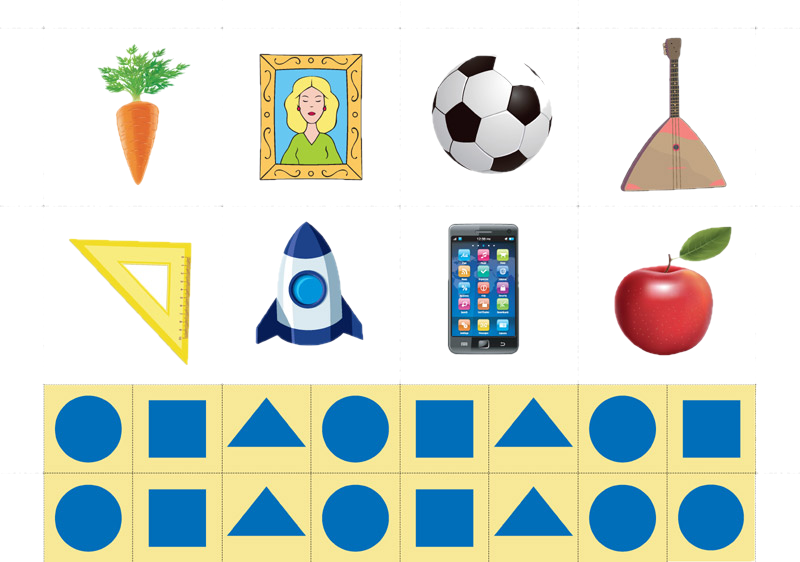 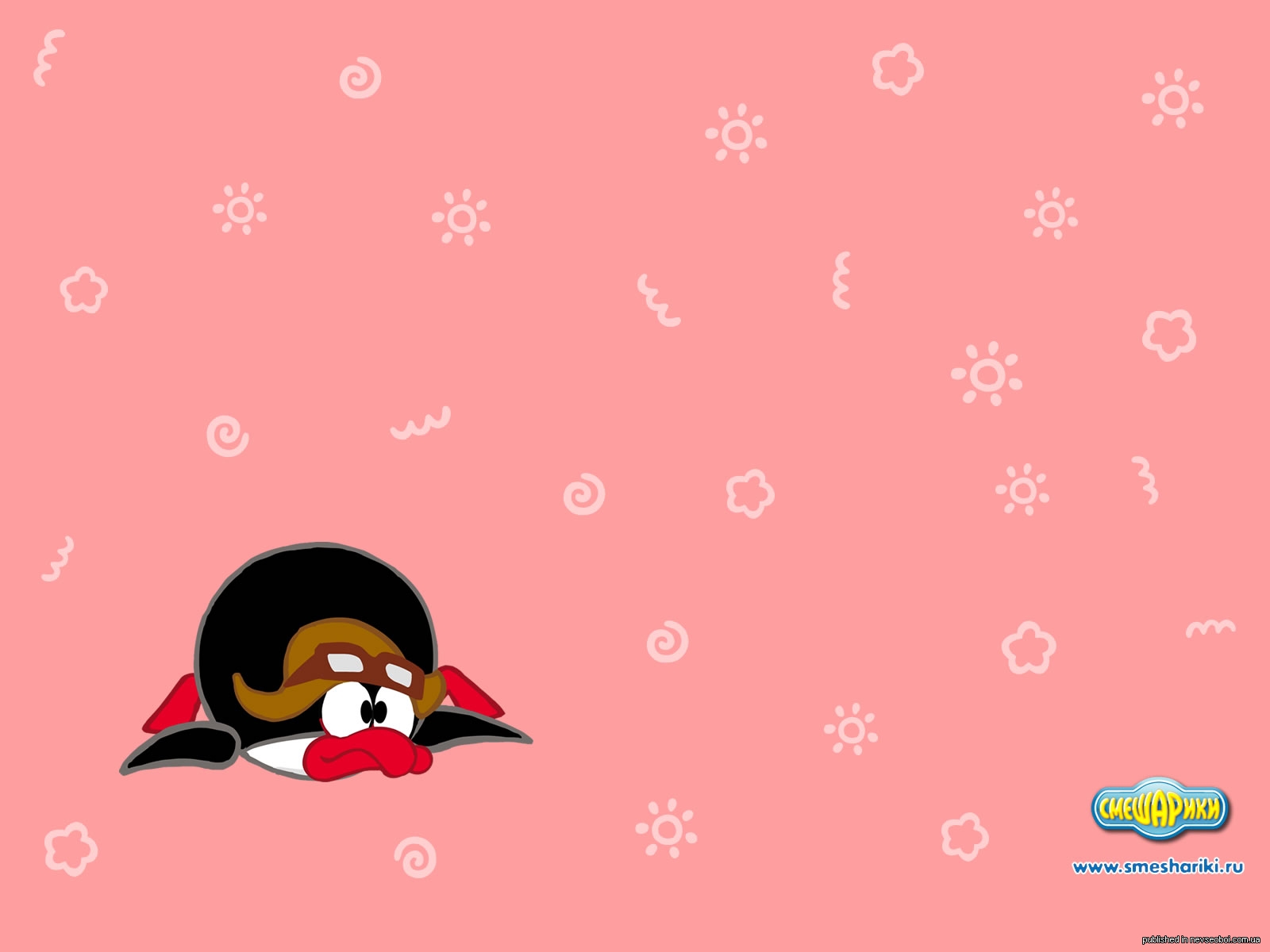 Пин хочет отправиться  в космос. А на чем 
ребята летают в космос? 
Давайте построим ракету из геометрических фигур.
Назови фигуры, цвет и размер?
Считаем до пяти! ОДИН, ДВА, ТРИ…..
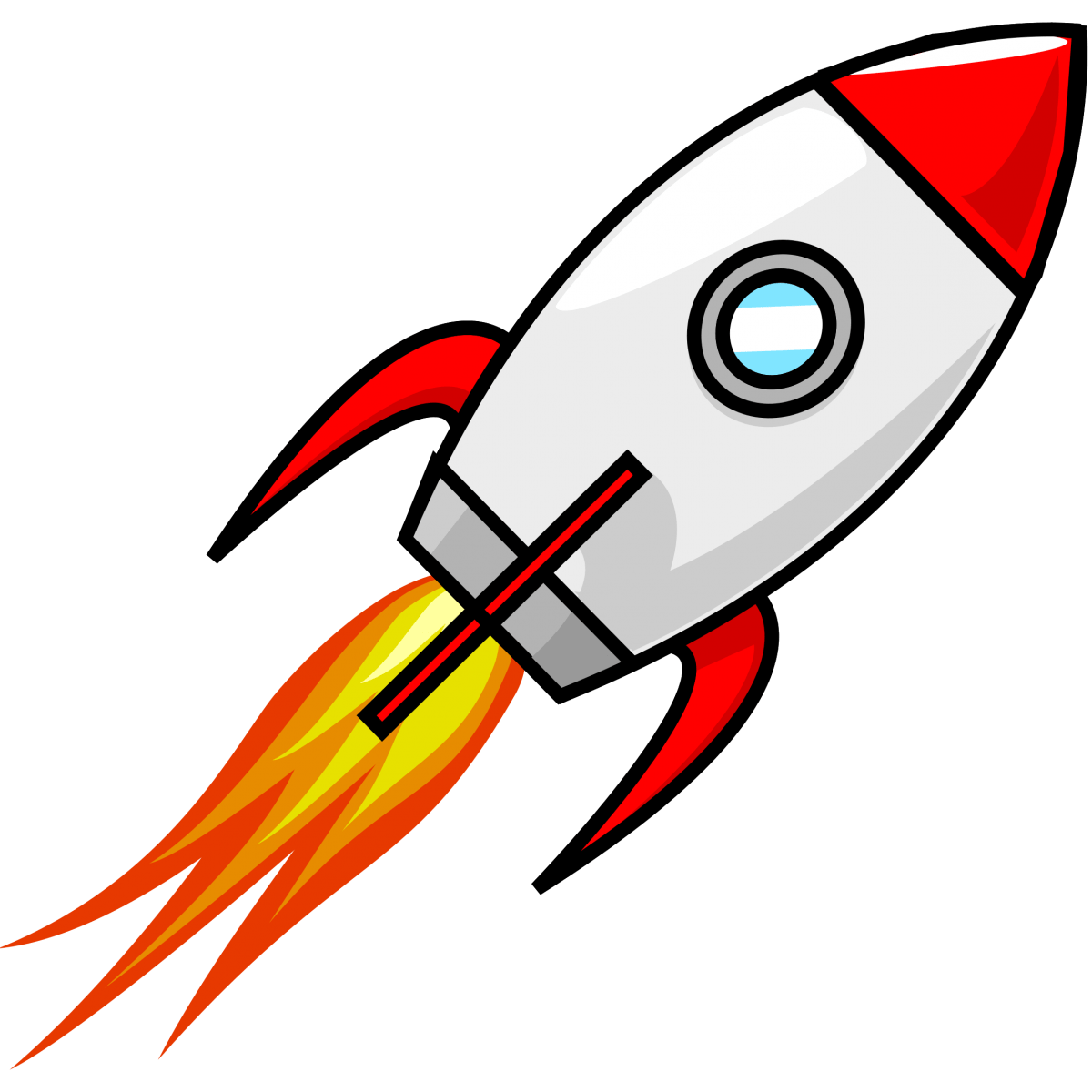 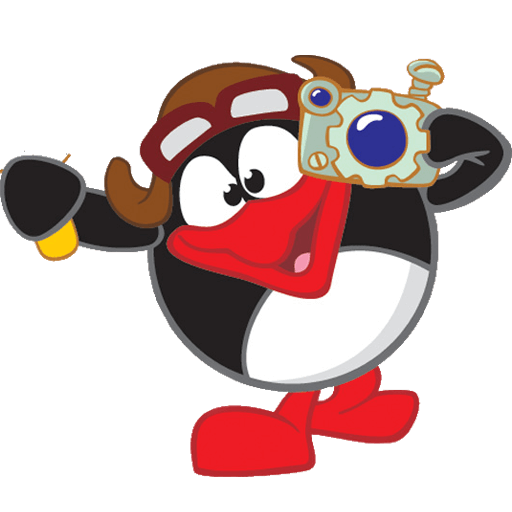 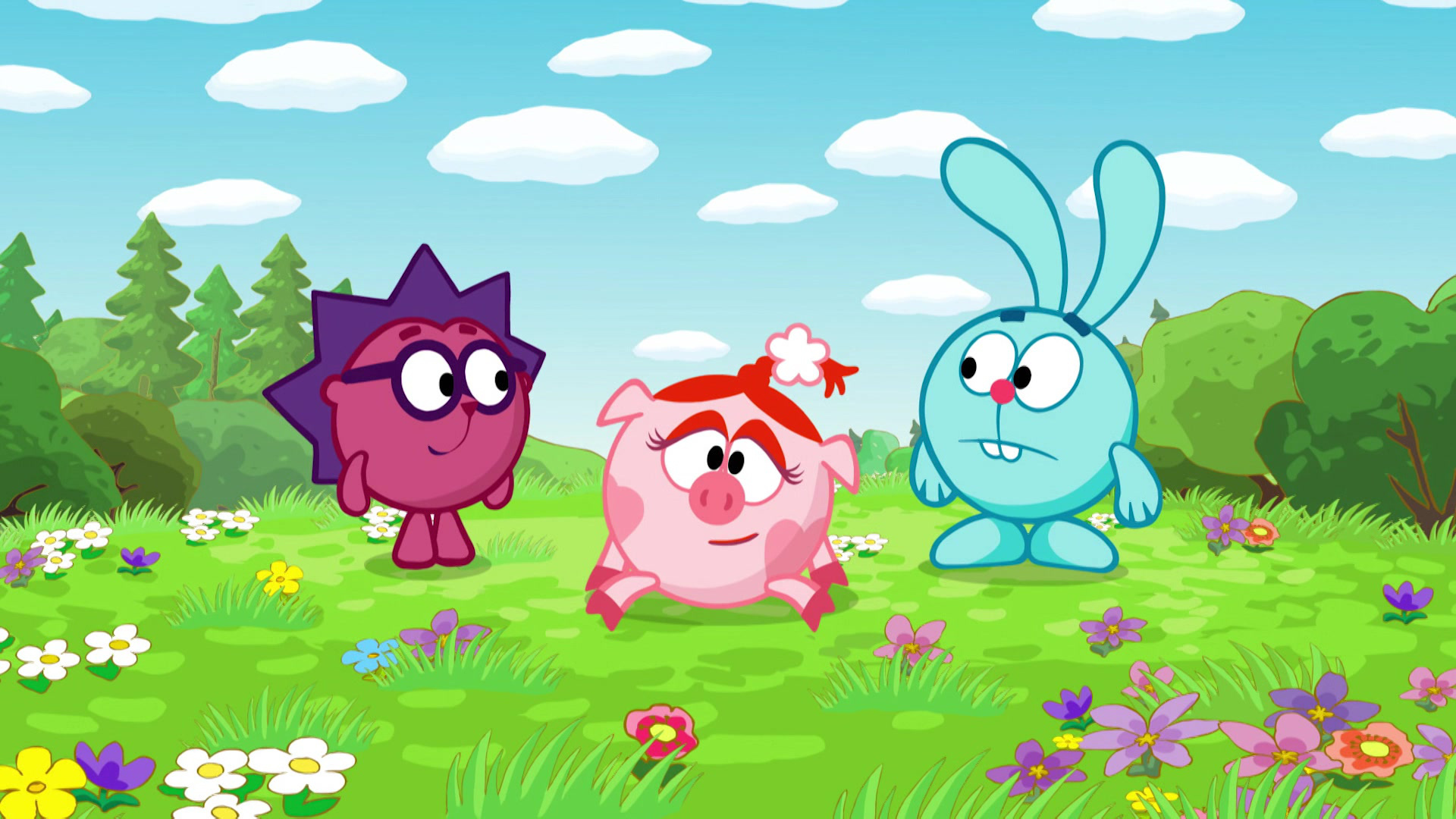 ПОЗДРАВЛЯЕМ!
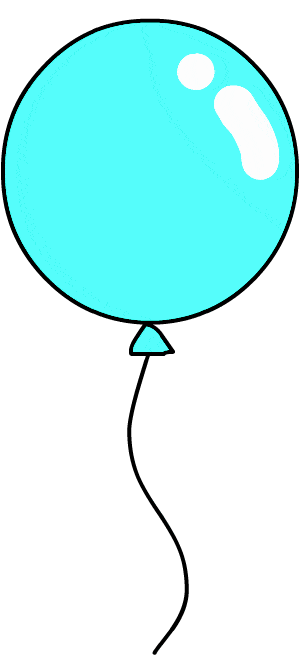 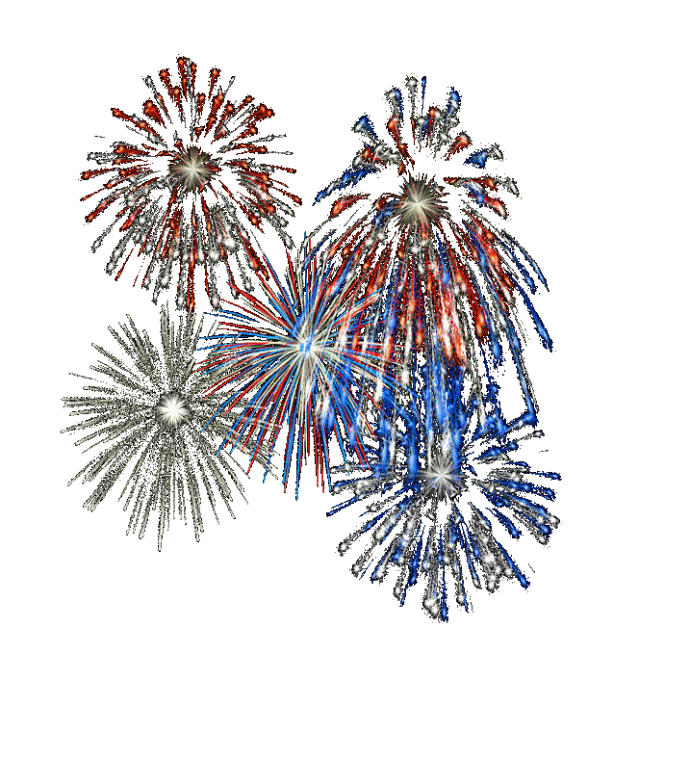 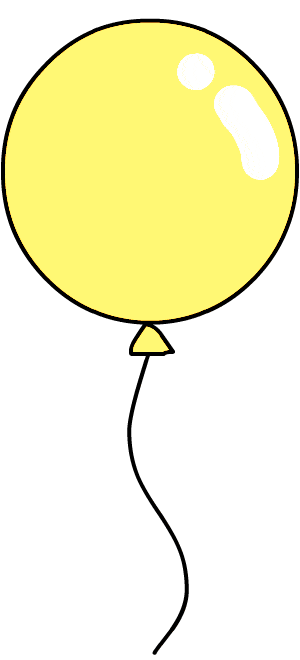 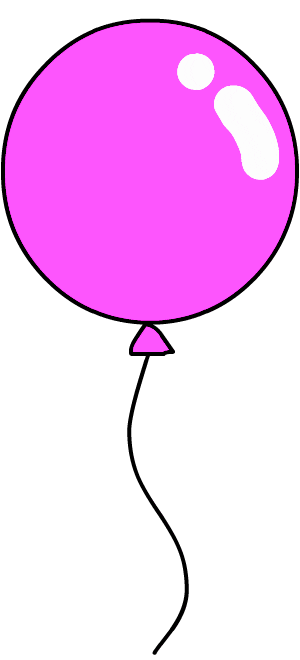 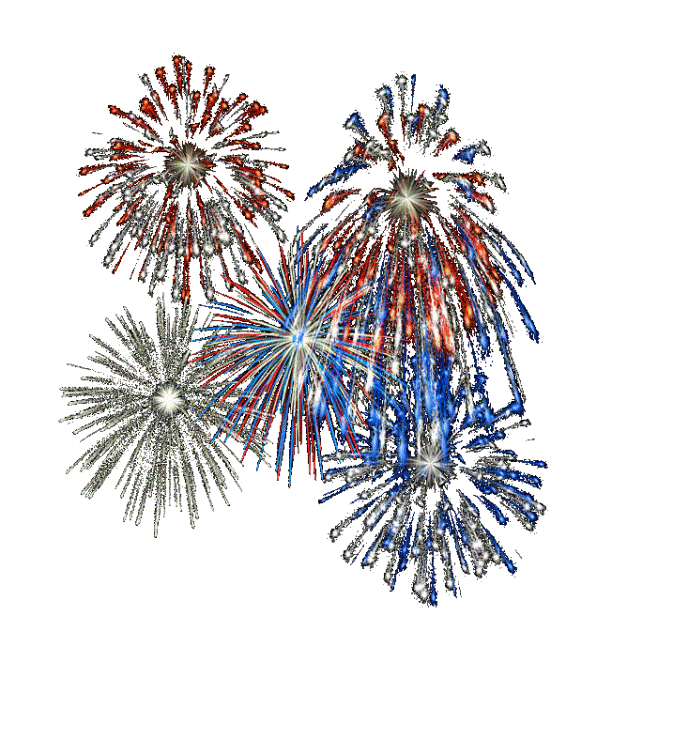 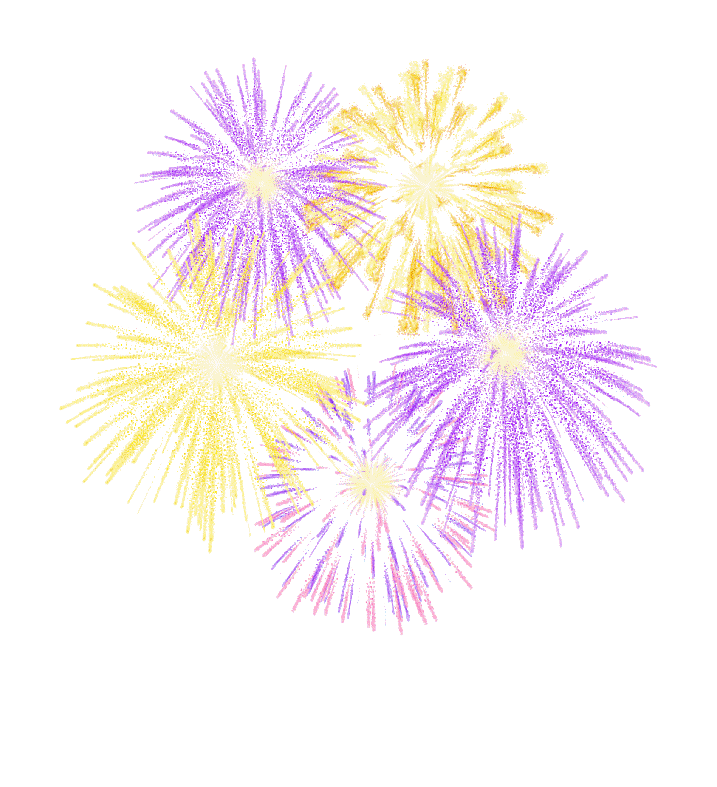